Социально-профилактический проект
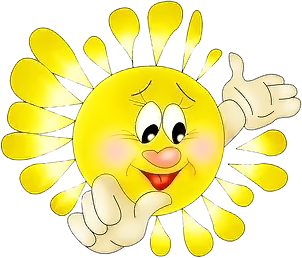 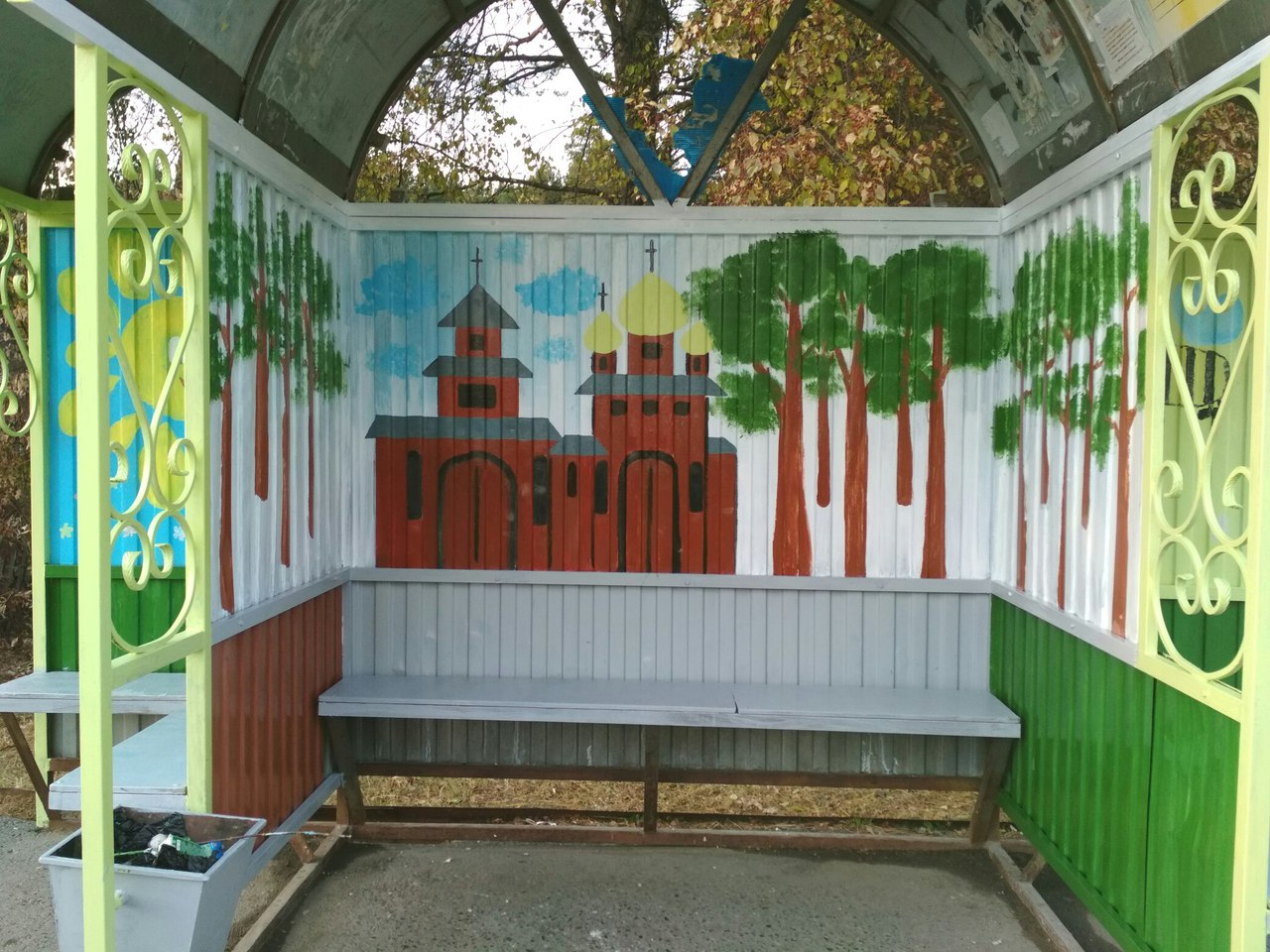 «Мы сделаем 
    город красивым!»
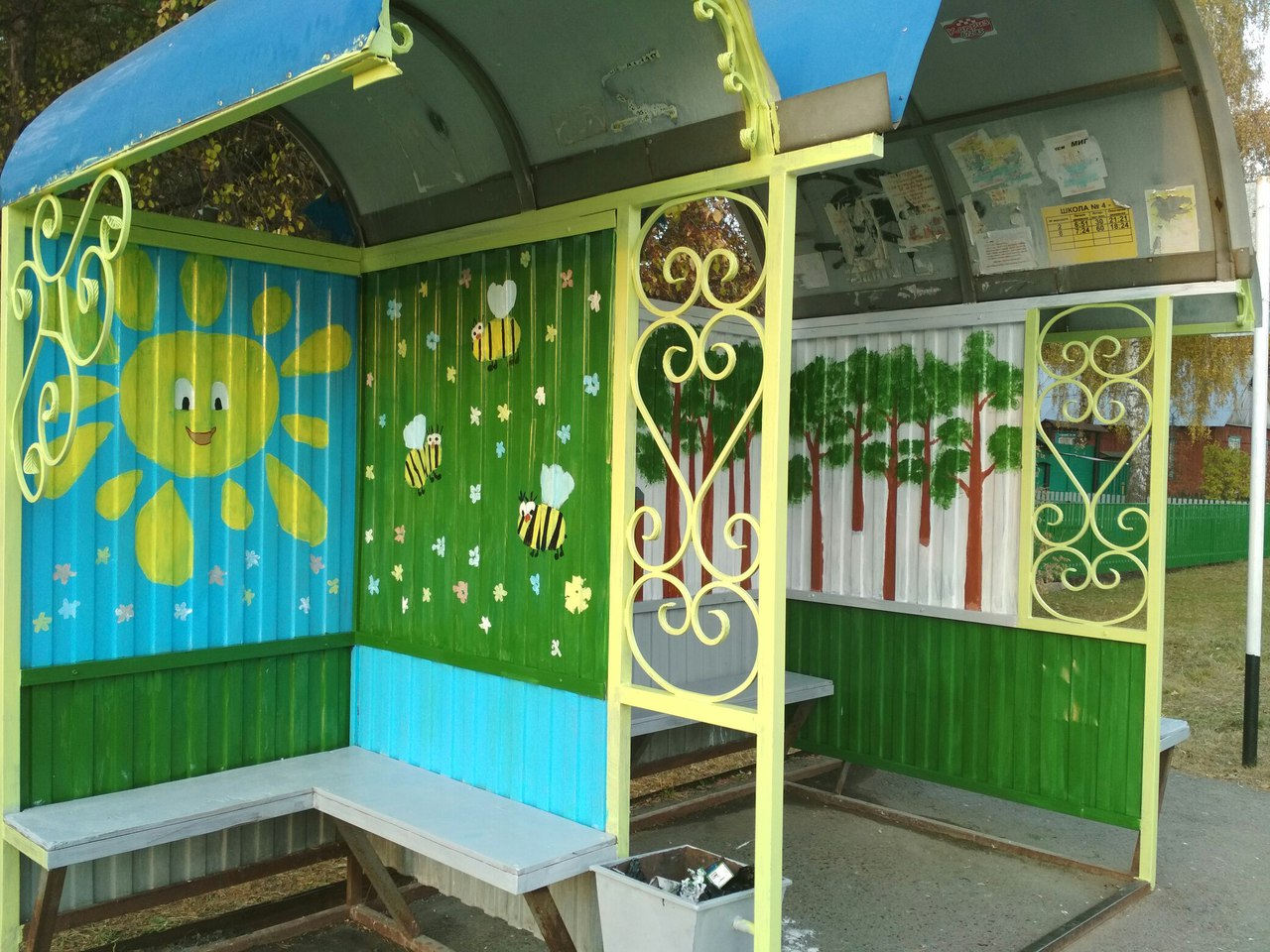 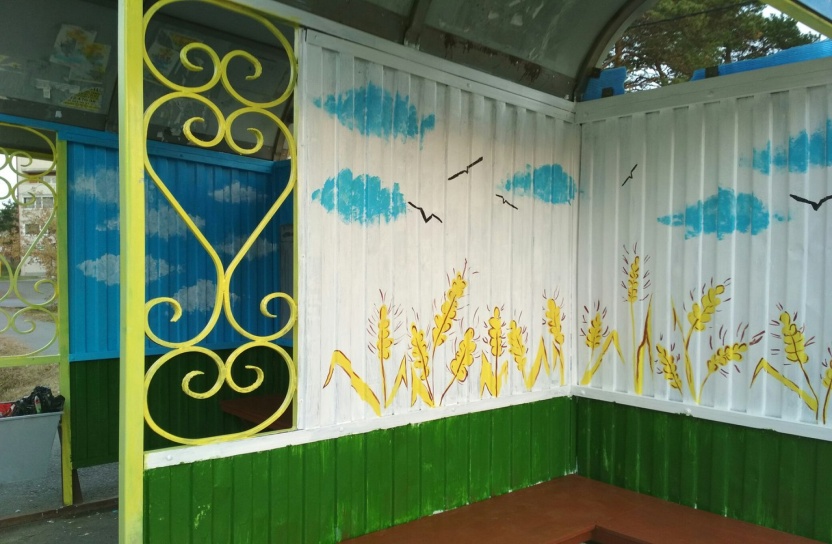 г. Заводоуковск
Часто остановки – 
 не только место ожидания транспорта, 
       но и место скопления мусора…
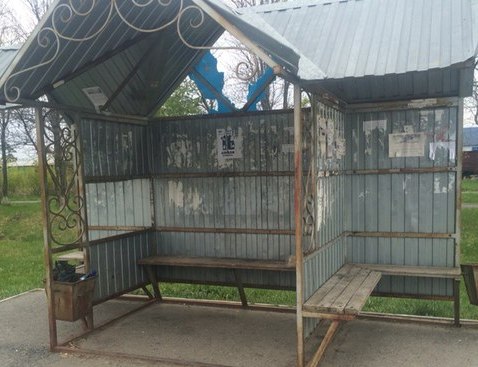 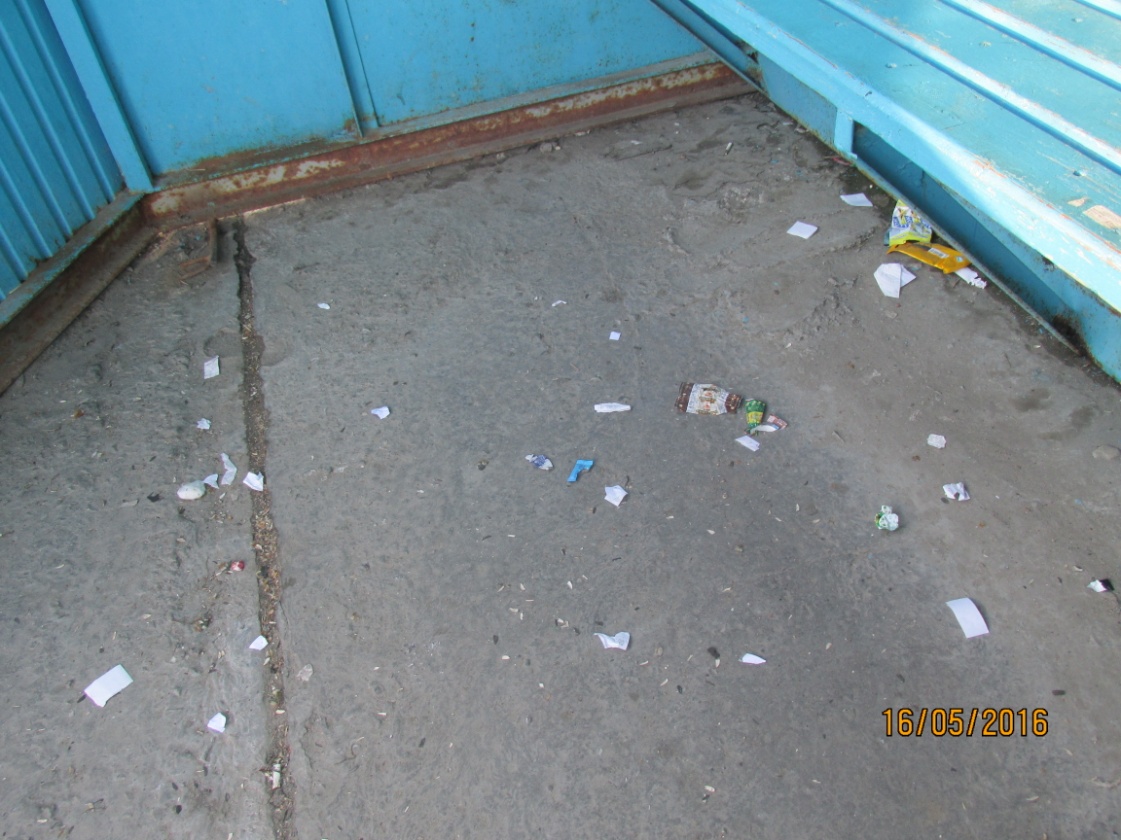 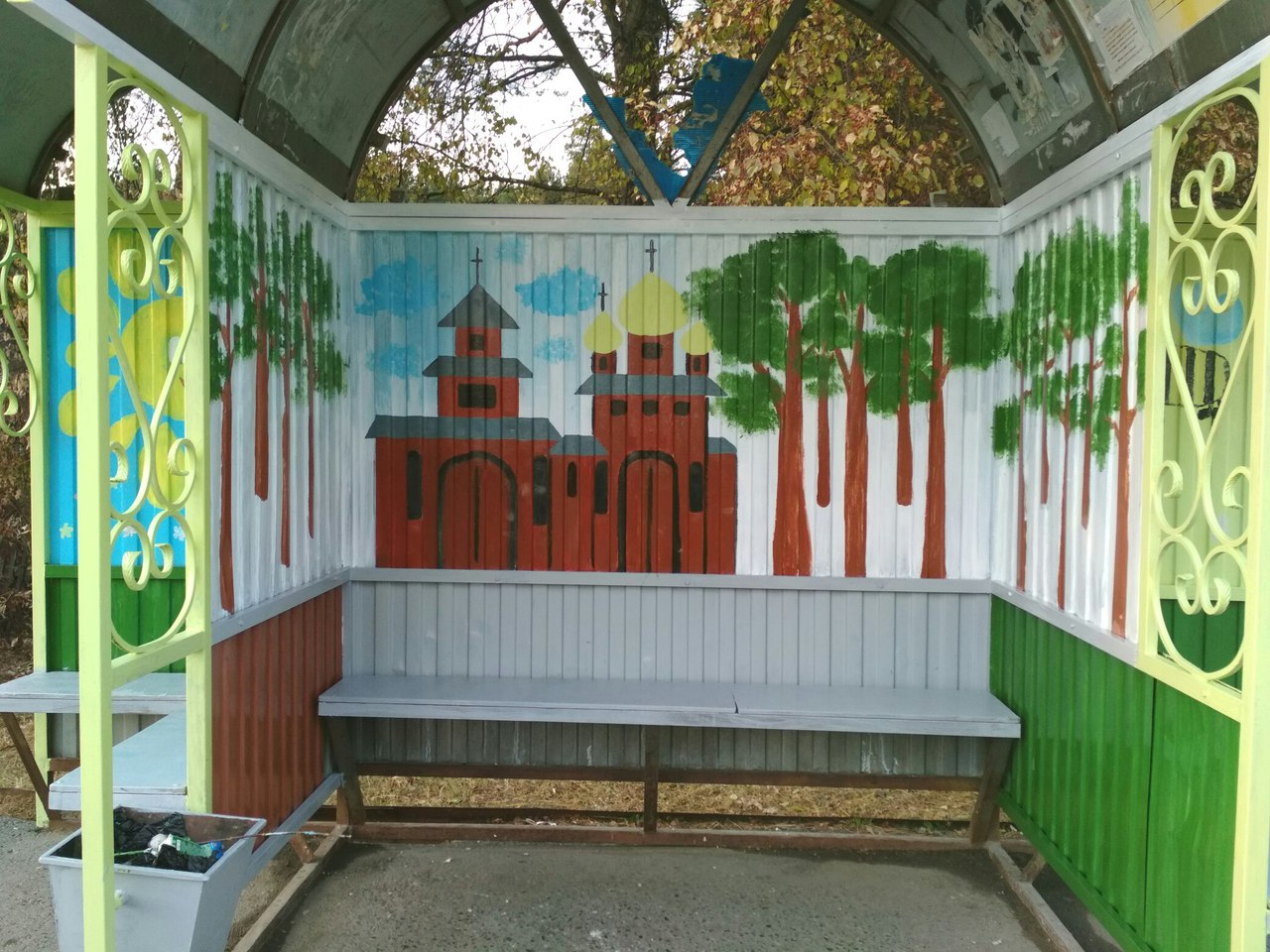 Остановки – часть города, 
а город – это дом,
 в котором мы живем!
Мы сделаем город красивым!
Очистим остановки вместе !
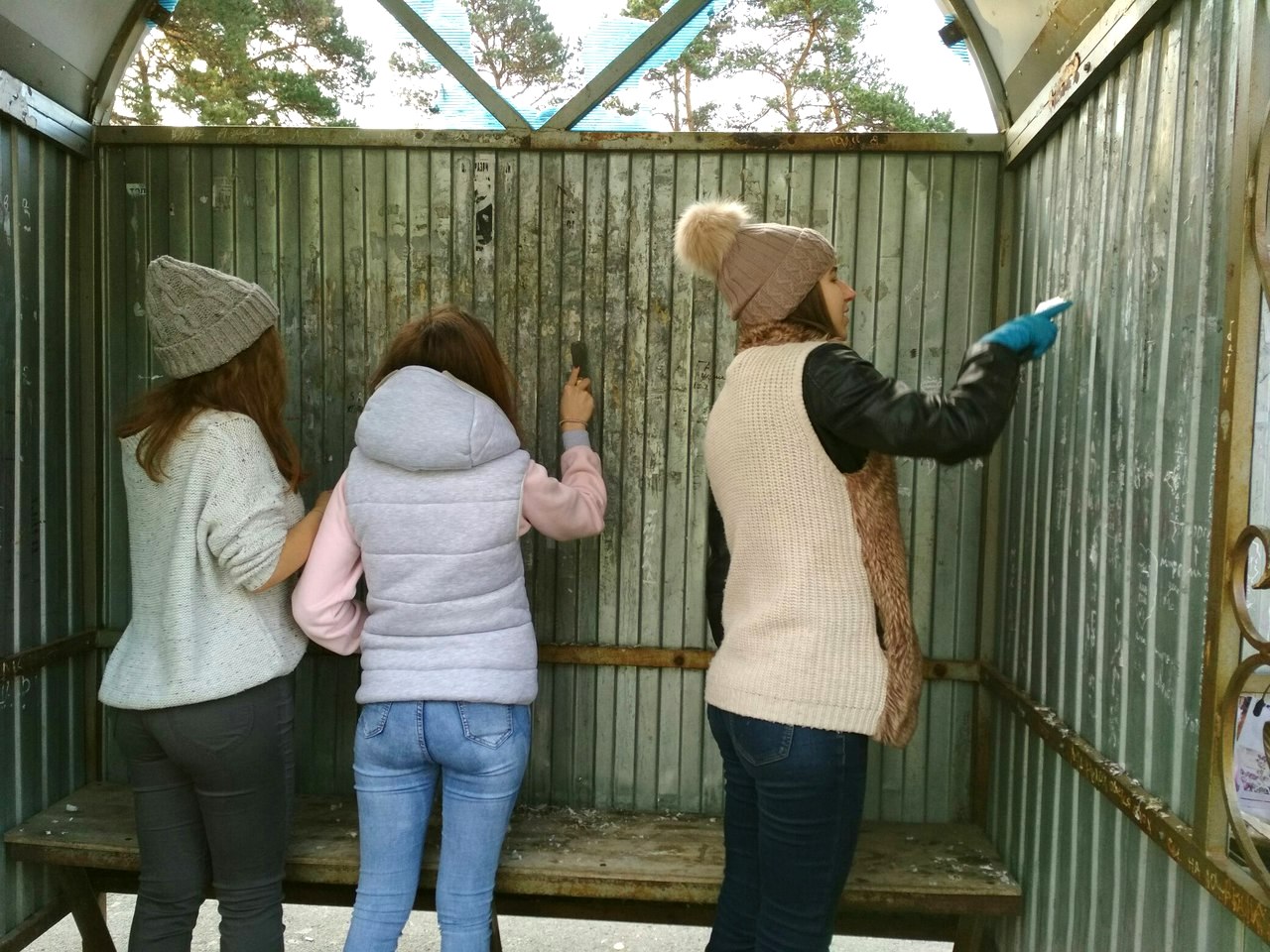 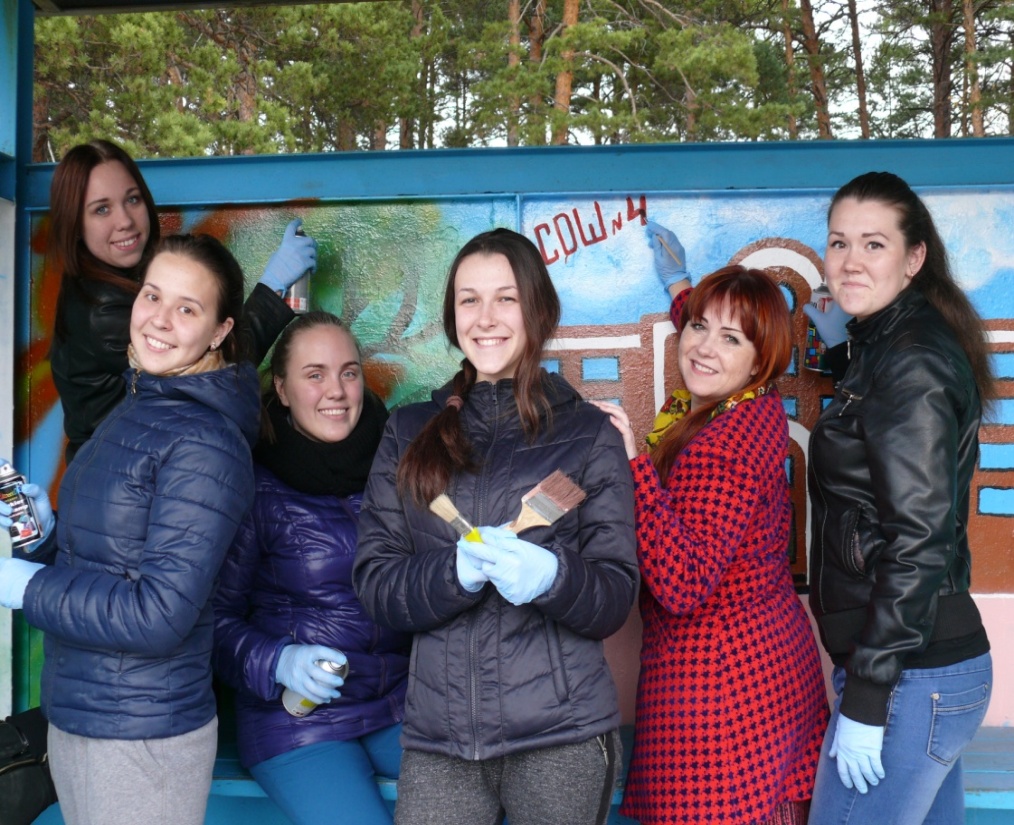 Это нам 
по силам!
Проект «Мы сделаем город красивым!», 1 этап: оформление остановок       
   у ТЦ «Элита», октябрь 2015г.
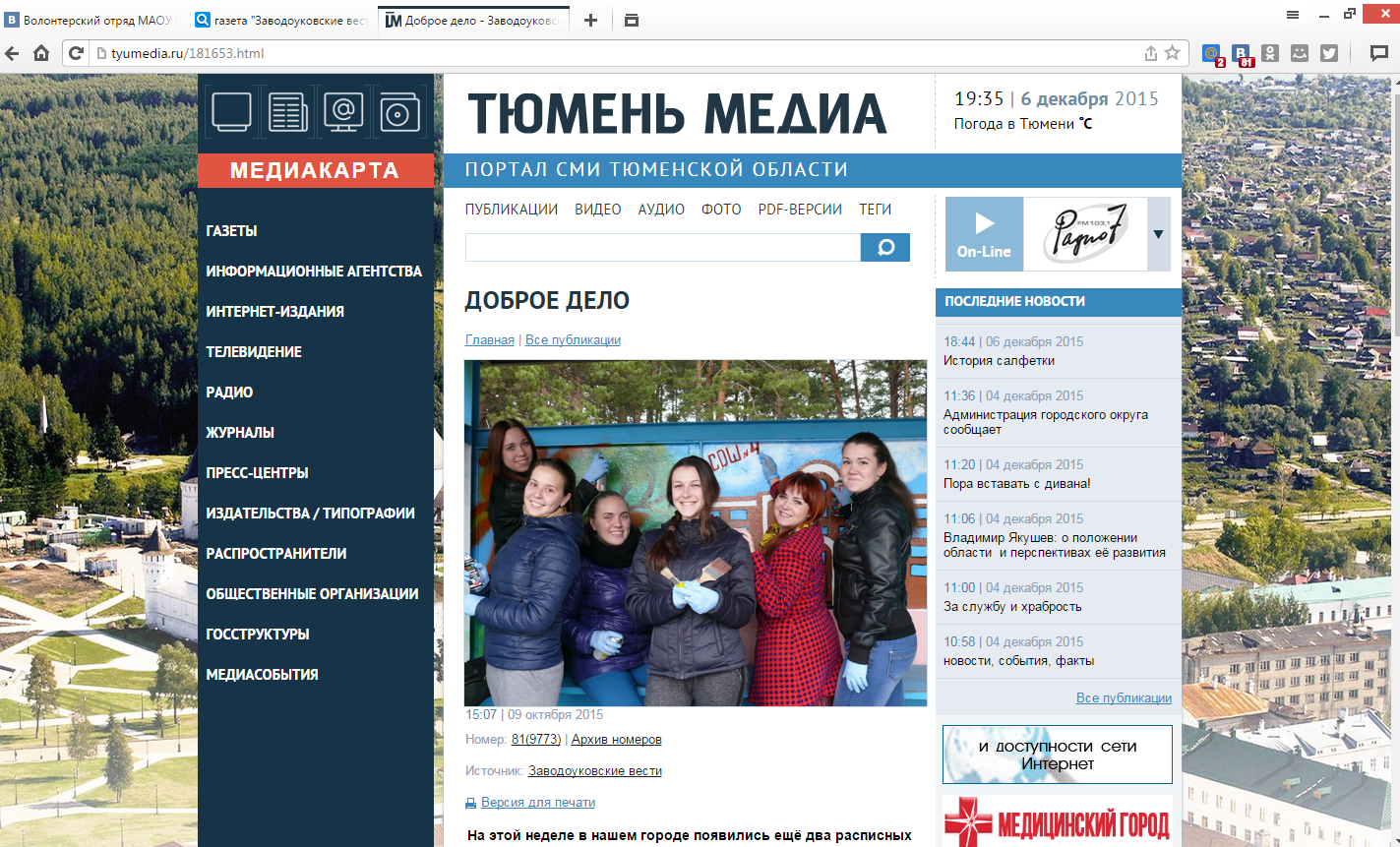 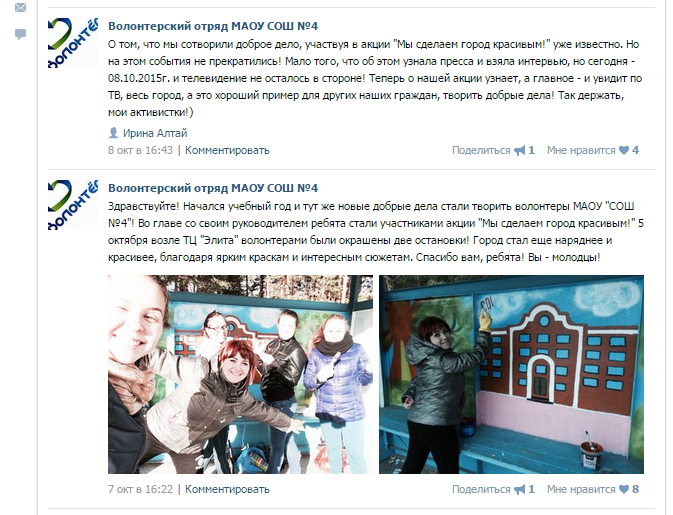 Проект «Мы сделаем город красивым!», 2 этап: оформление остановок 
у МАОУ «СОШ №4» октябрь 2017г.
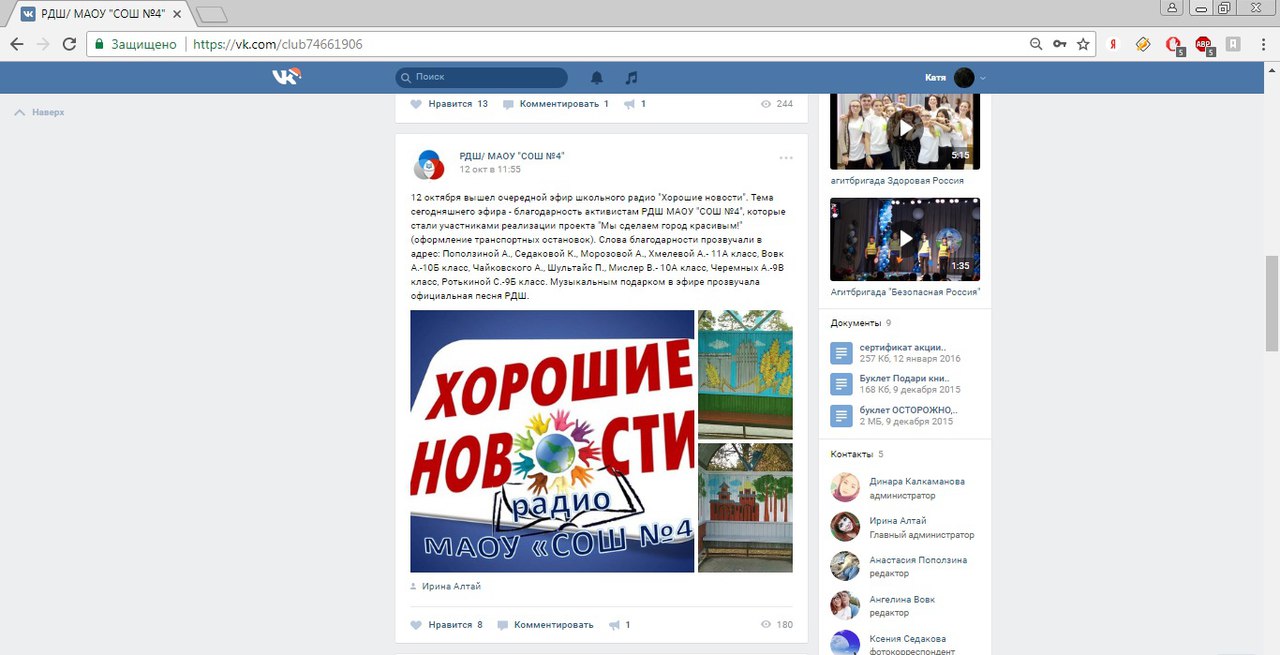 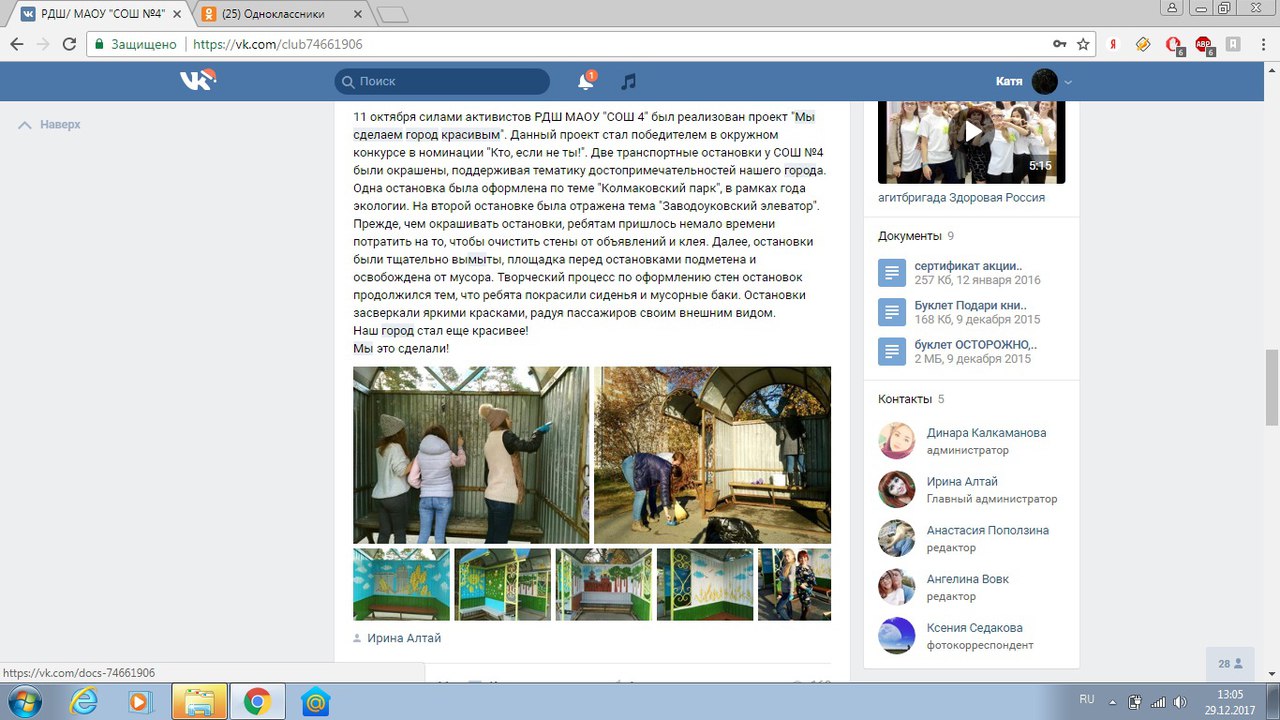 Нас показывают, о  нас пишут, 
о нашем добром деле знают!
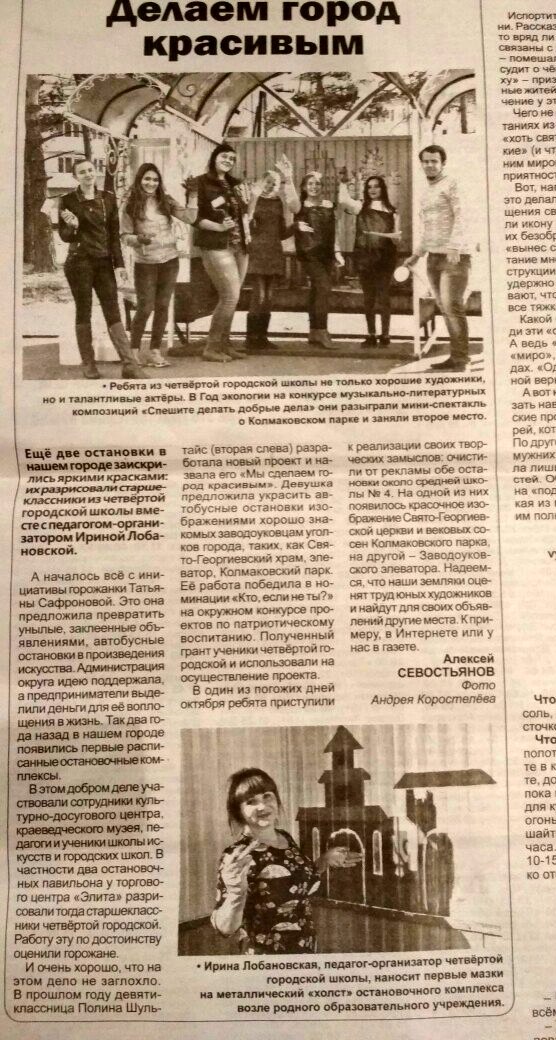 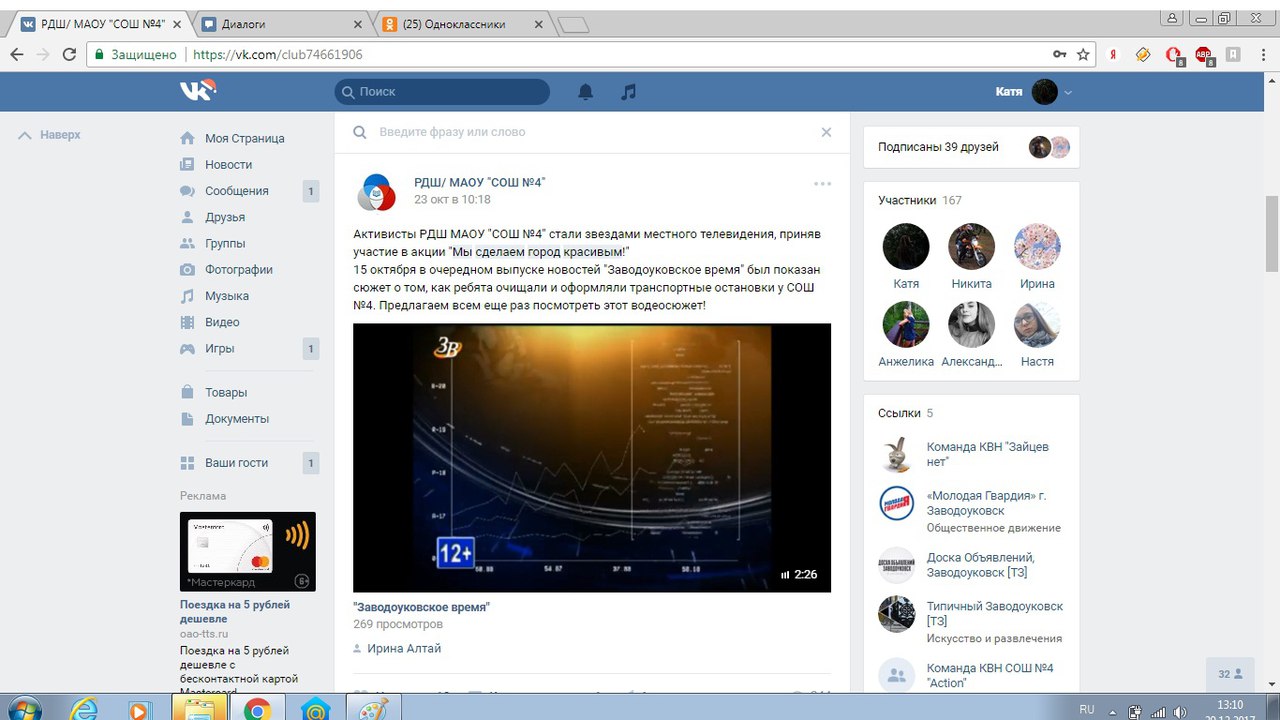 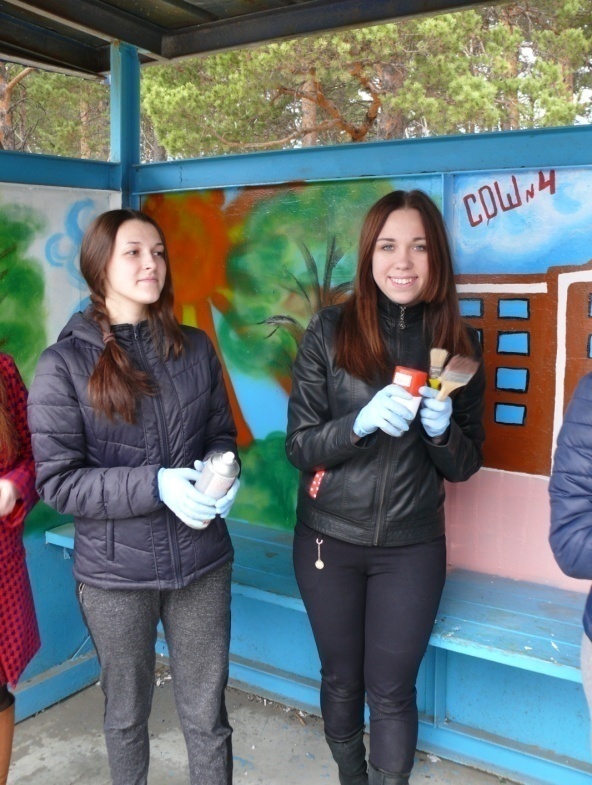 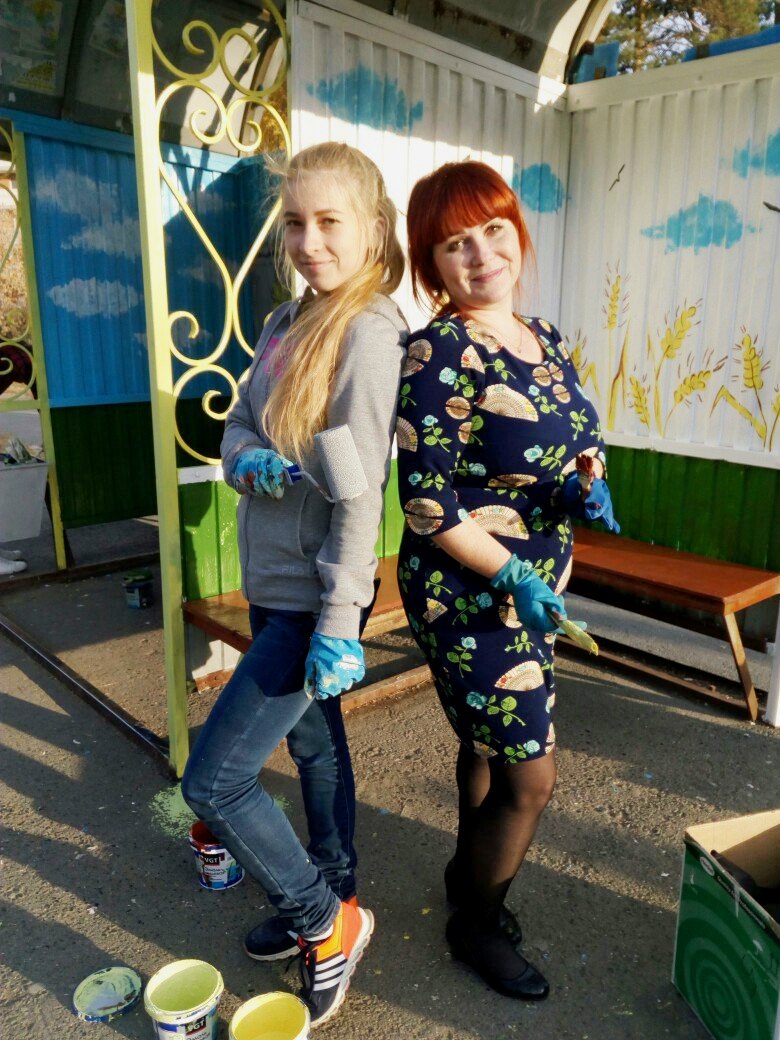 Делать город лучше –
 наше общее дело!
Партнёры проекта
МАОУ «СОШ №4»
Газета «Заводоуковские вести»
Группа ВК 
«РДШ МАОУ «СОШ №4»»
Телекомпания «Заводоуковское время»
Администрация Заводоуковского 
Городского округа
Радио
 «Заводоуковский вестник»
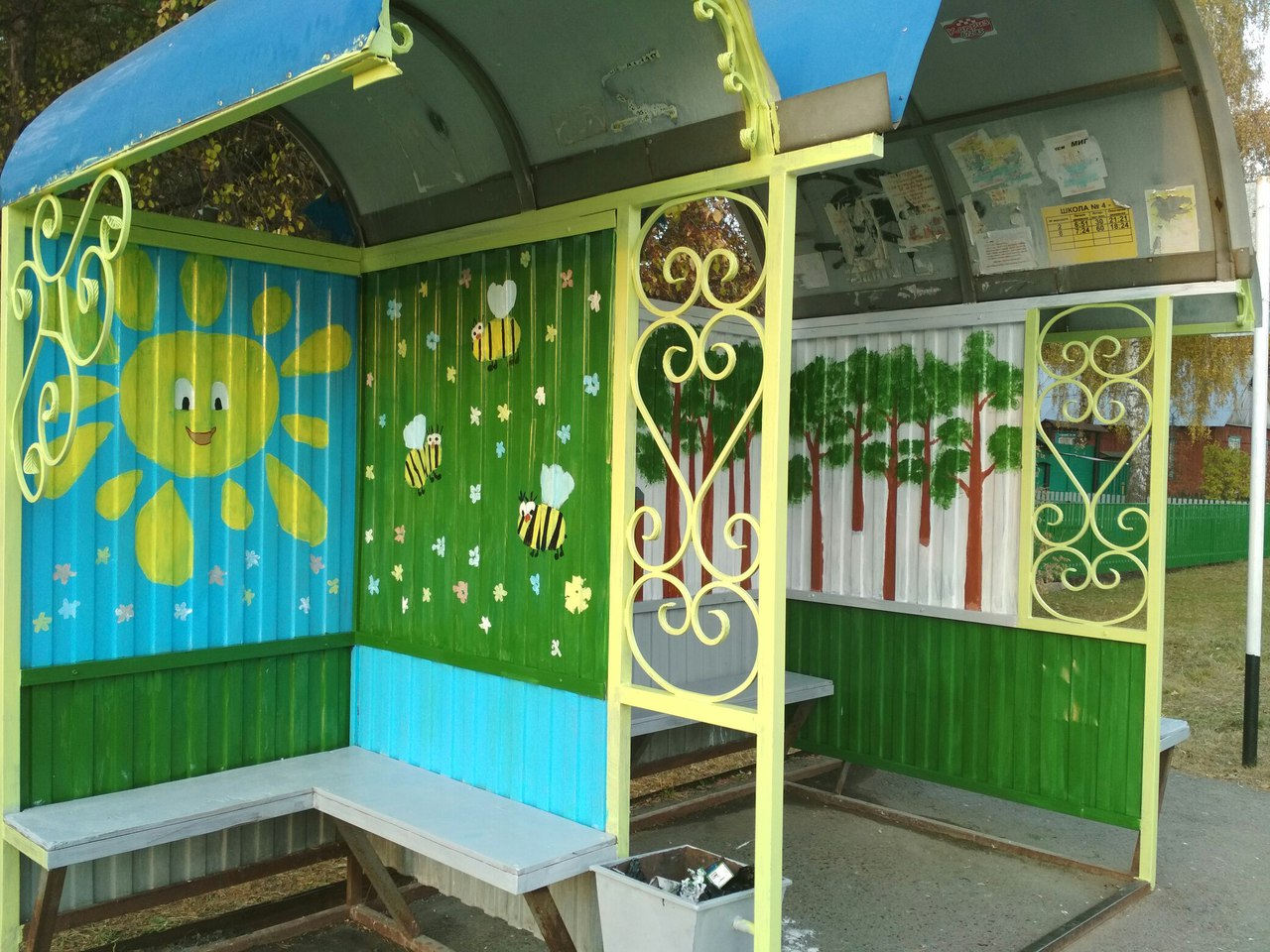 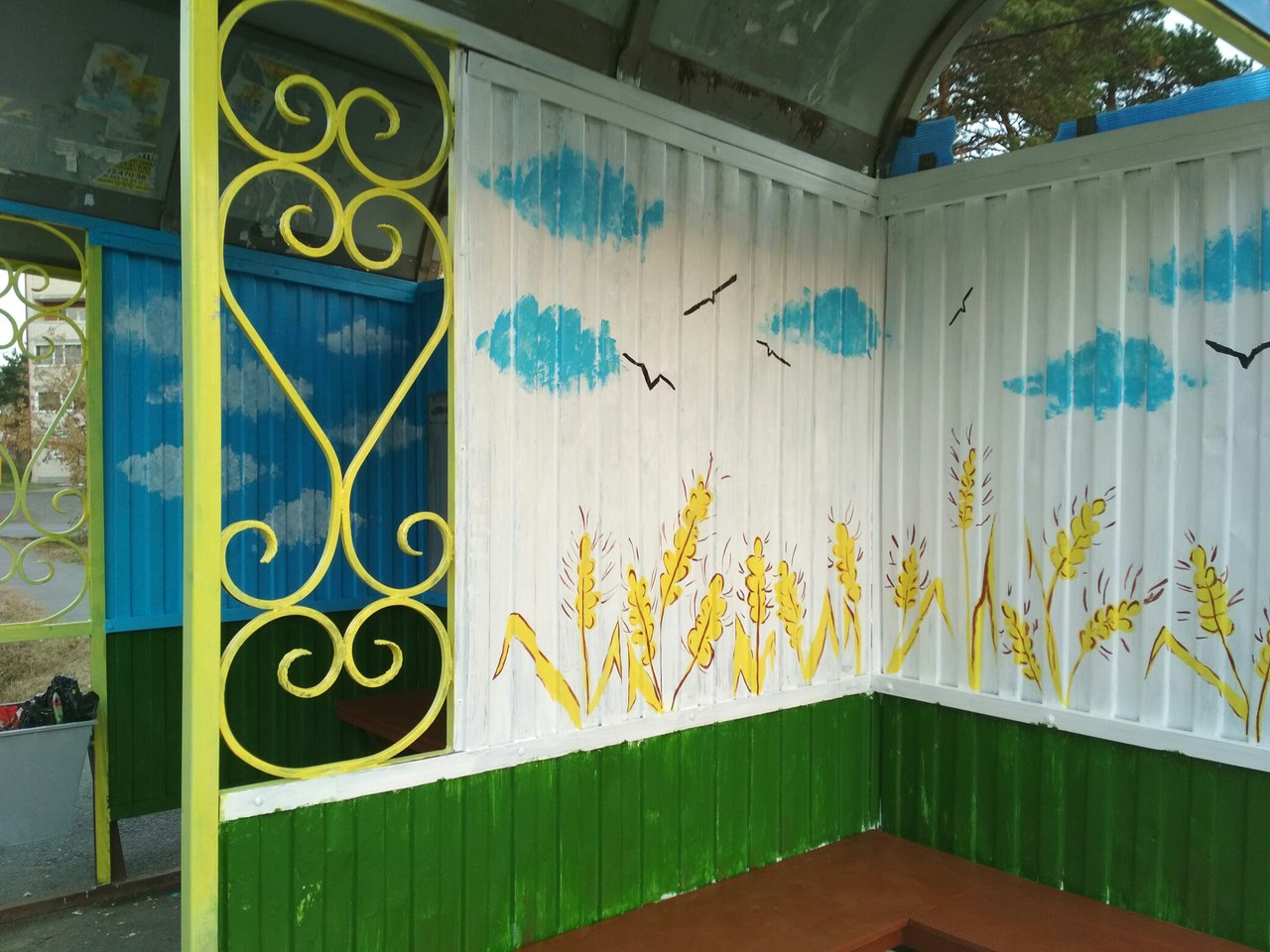 Мы – вместе!  Мы – сила!
Мы сделаем город красивым!